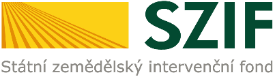 Portál ams
CO je ams?		(dříve MACH)
Kontrola pozemků pomocí družic Sentinel
Nástroj pro prevenci chyb v žádosti
Nový komunikační nástroj mezi žadateli a SZIF
Využití moderních technologií
Zpřístupnění dat z družic žadatelům
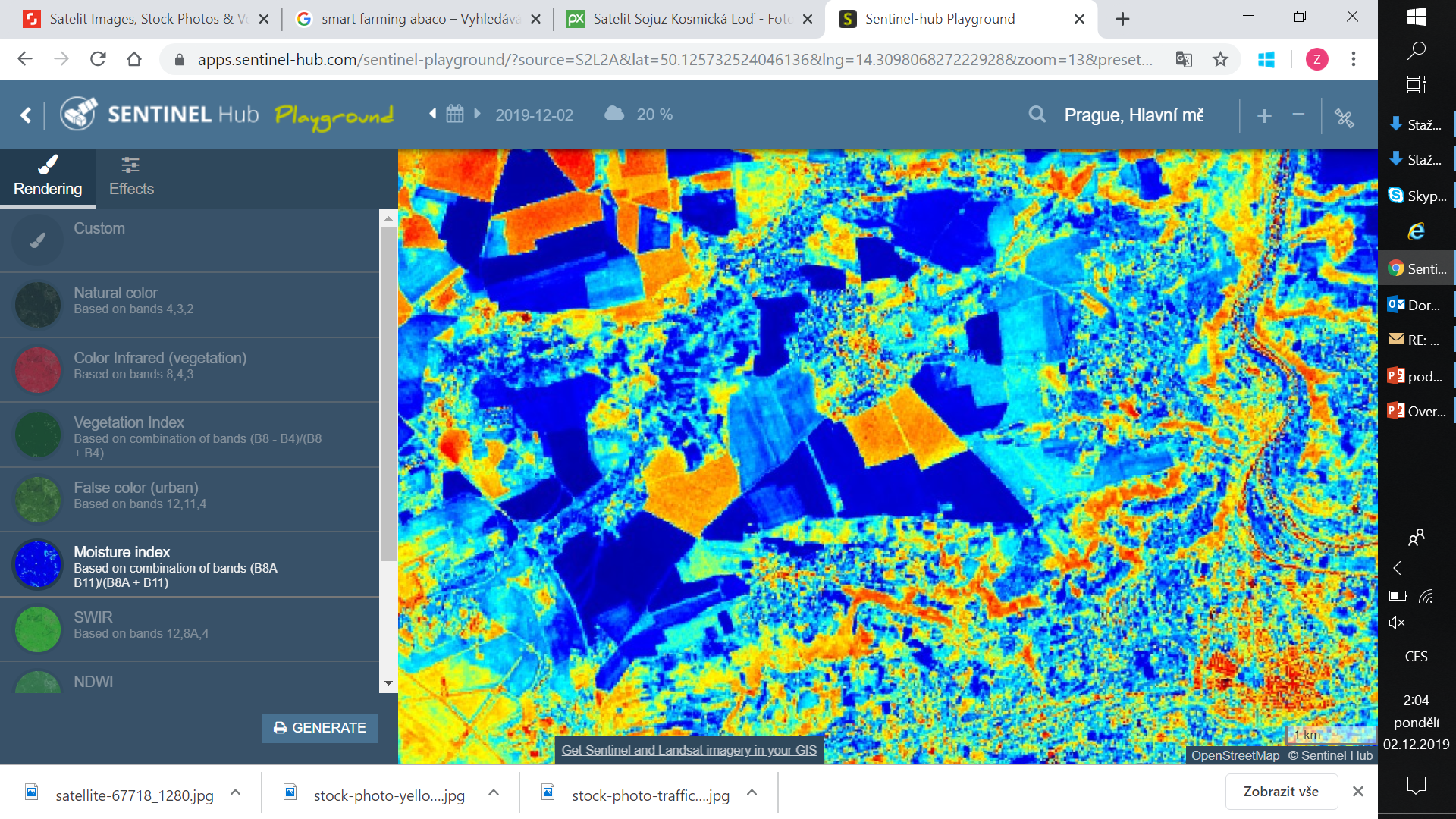 Koho se AmS týká?
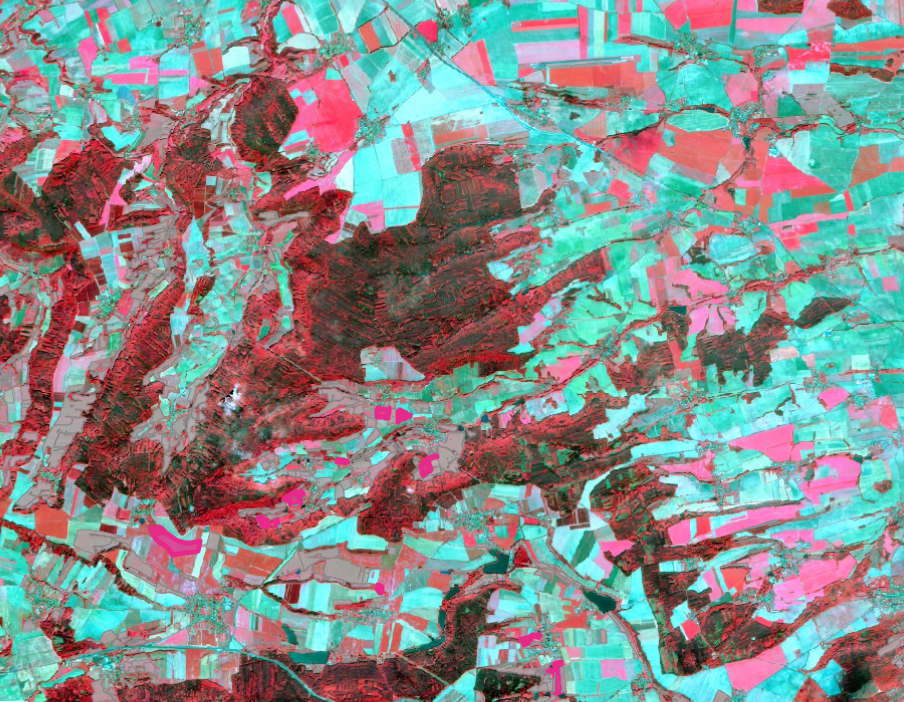 Všech žadatelů žádající na opatření na plochu v rámci Jednotné žádosti
Všech opatření s monitorovanými podmínkami
Koho se aMS netýká?
Všech žadatelů, kteří nežádají na opatření na plochu
Žadatelů žádajících podporu na lesnická opatření
PUZČ
AMS se týká těchto opatření:
Základní podpora příjmu pro udržitelnost (BISS)
Podpora příjmu vázaná na produkci (CIS)
Celofaremní ekoplatba
Malý zemědělec
Agroenvironmentálně-klimatická opatření (AEKO)
ANC
Ekologické zemědělství (EZ)
NATURA 2000
Doplňková redistributivní podpora příjmu pro udržitelnost (CRISS)*
Mladý zemědělec *

* Vzhledem k charakteru těchto opatření nebudou výsledky explicitně součástí scoreboardu v Portálu AMS, ale projeví se v rámci vyhodnocení BISS
Co přinese uživatelům
Přehled dílů půdních bloků na jednom místě s vazbou na opatření vázaná na jednotnou žádost 
Monitorované podmínky a upozornění na termíny plnění (Scoreboard)
Partnerský přístup Fondu 
sdílení informací
přehled o plnění dotačních povinností (Semafor)
V případě nálezu v rozporu s JŽ 
    možnost aktivního přístupu 
GTFoto aplikace – doložení naplnění povinnosti 
možnost provést změnu v žádosti





Minimalizace negativního dopadu na výši dotace
Portál AMS a GTFoto přinesou
zrychlení 
zjednodušení při komunikaci s Fondem 
zpřehlednění plnění dotačních podmínek 
aktivní zapojení žadatelů
Kdy a jak portál uživatelům představíme
Návodná videa k jednotlivým funkčnostem a webinář
první polovina května 2023
celkové video bude dostupné na 
szif.cz
youtube 

Praktické semináře
červen 2023 
lektoři
Odd. rizikové analýzy a řízení kontrol DPZ 
Odd. technické a GIS podpory kontrol na místě 
externí odborníci
Omezená kapacita – doporučujeme hlavně těm, kteří mají obavy, že videonávody a webinář nestačí
Předpokládané Termíny seminářů